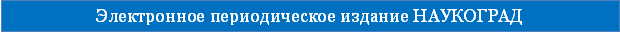 Презентация к уроку "Признаки делимости"
Молчанова Наталия Львовнаучитель математикиГосударственное бюджетное общеобразовательное учреждение 
города Москвы "Гимназия №1506"
Всероссийский интернет-семинар                                   20 сентября-20 октября 2014 года
"Проектирование и реализация образовательного процесса
в соответствии с требованиями ФГОС"
План урока:
Подготовка к контрольной работе по теме «Делимость»
Признаки делимости
Определение истинности высказывания
Наибольший общий делитель, наименьшее общее кратное
Решение задач
Признаки делимости на 2, 5, 10, 3, 9
25450
1527
2412
401335
на 5
на 2
на 10
на 3
на 9
25450
25450
25450
1527
2412
2412
2412
401335
Признаки делимости
5   32
2
5
?
8
Хорошо ли вы знаете 
признаки делимости?
Оцените себя!
Денис находил число, которое имеет ровно 9 делителей. Его ответ: 2   = 2 ∙ 2 ∙ 2 ∙ 2 ∙ 2 ∙ 2 ∙ 2 ∙ 2 ∙ 2 = 512
Верно ли? Ответ обосновать.
9
Верно ли? (работа в парах)
Василий решал задачу: раскладывал числа на простые множители
81 = 3 ∙ 27
1182 = 2 ∙ 3 ∙ 197
54 = 2 ∙ 2 ∙ 2 ∙ 3 ∙ 3
Верно ли разложены числа на простые множители?
Наибольший общий делитель, 
наименьшее общее кратное
НОД (18, 27) =
НОК (15, 20) =
9
60
4
НОД (16, 12) = 
НОД (20, 30) = 
НОД (16, 17) =
НОК (7, 8) = 
НОК (11, 22) = 
НОК (20, 35) =
10
1
56
22
140
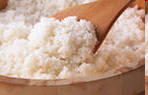 Задачи на частиДля приготовления рисовой каши на две части риса берут три части воды. Сколько граммов воды надо взять на 300 г  риса?
Рис
300г
вода
Ответ: 450 г
Задачи на части
Мороженое содержит 5 частей воды, 2 части молочного жира и 3 части сахара. Сколько нужно взять сахара, чтобы приготовить 1 кг мороженого?
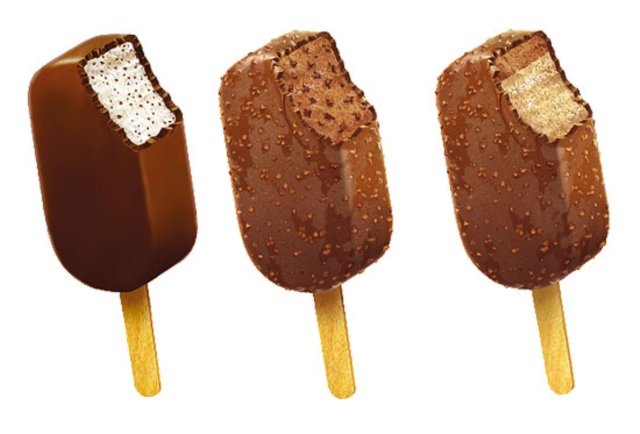 1. 5 + 2 + 3 = 10 (частей) – приходится на 1 кг мороженого
2. 1000 : 10 = 100 (г) – масса одной части
3. 100 ∙ 3 = 300 (г) – масса сахара
Ответ: 300 г